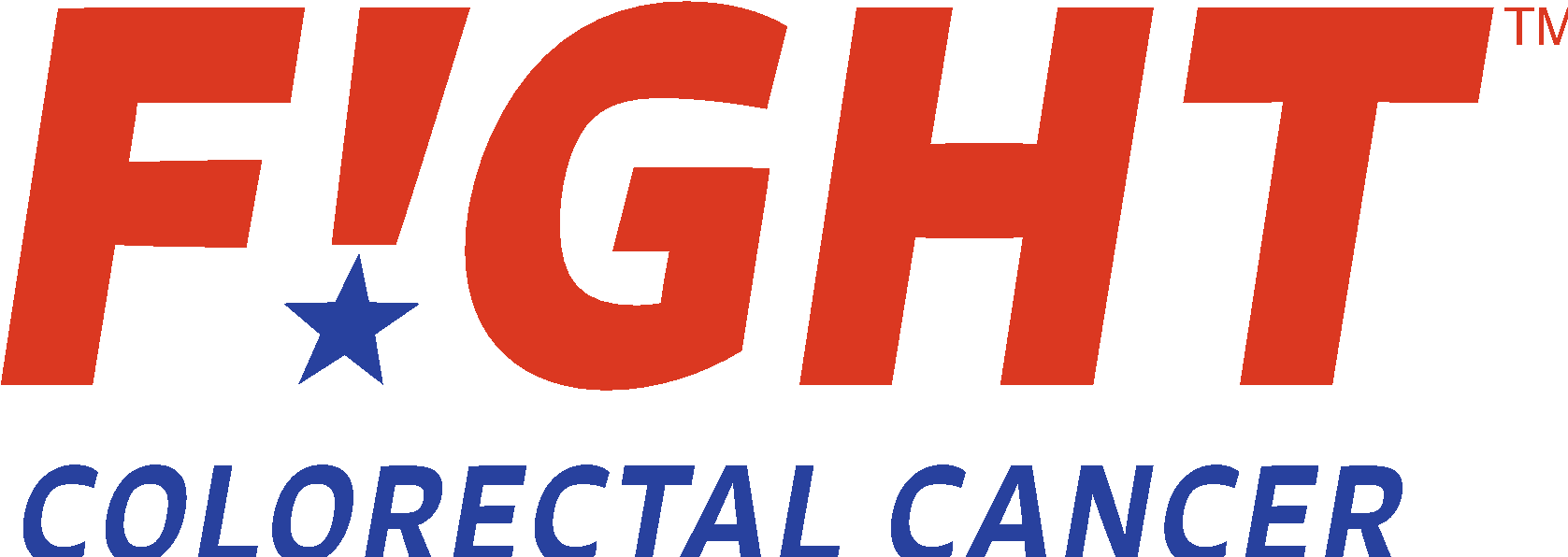 Responding to Priorities of Unmet Needs for Those Affected by Colorectal Cancer (CRC): 
Considerations from a Series of Nominal Group Technique Sessions

Sharyn Worrall, MPH, Andrea J Dwyer, BS, Reese Garcia, MPH Anjelica Q Davis, MPPA
We FIGHT to cure colorectal cancer and serve as relentless champions of hope for all affected by this disease through informed patient support, impactful policy change, and breakthrough research endeavors.
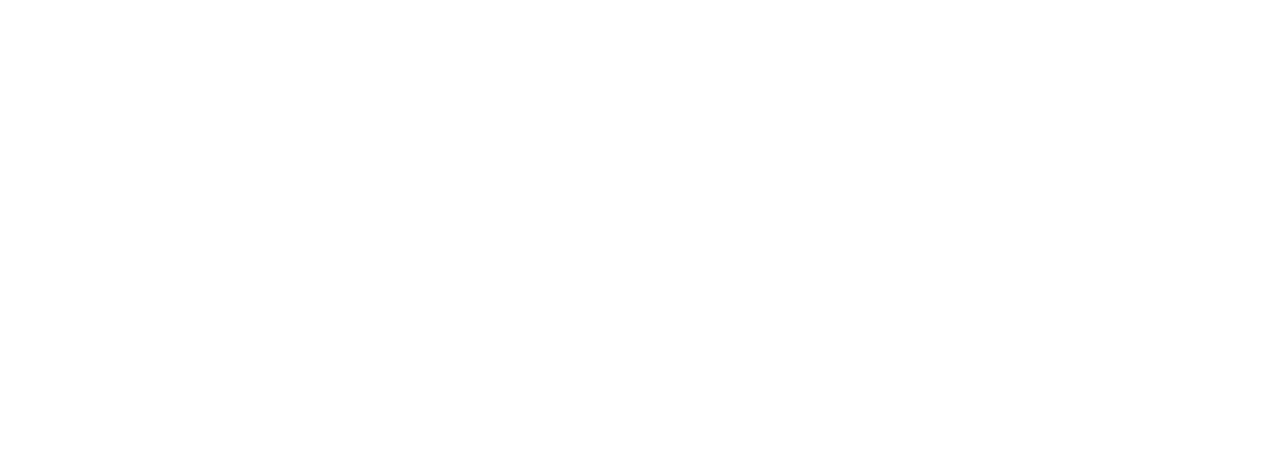 Introduction:
In 2016, Fight CRC embarked on a collaborative study with our network of survivors and caregivers to qualitatively prioritize the unmet needs of those affected by colorectal cancer.

By seeking perspectives directly from the patient community, this study has established the foundation necessary for supporting future research, programmatic interventions, and policy initiatives aimed at improving the experience of those affected by CRC.
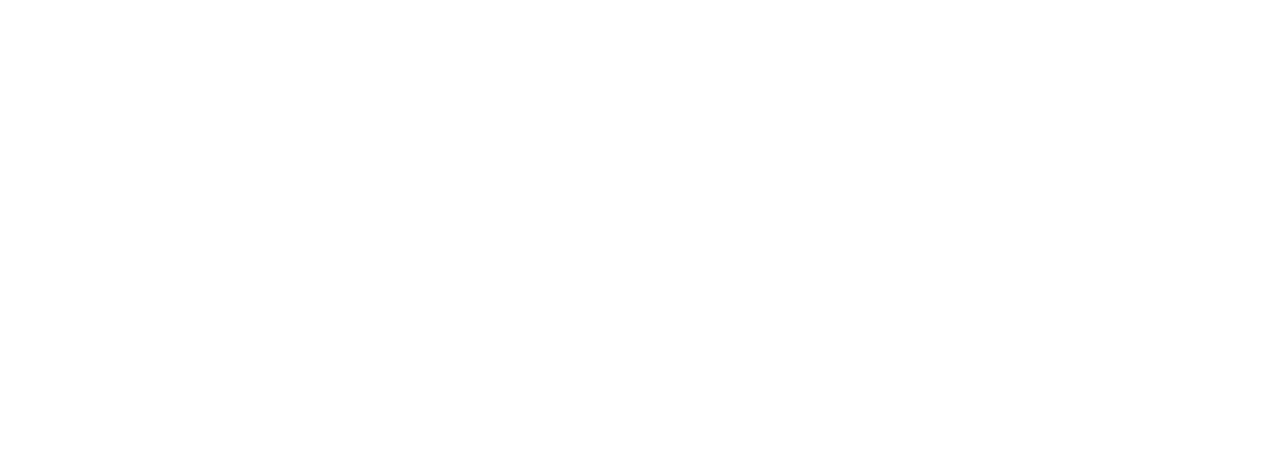 Study Method
Twelve Nominal Group Technique (NGT) sessions were hosted between 2016 and 2018.

Of the 79 total participants: (62%) were colorectal cancer survivors, and the remainder self-identified as caregivers or family

The following questions were posed during all sessions:
Question one (Q1): What information do you wish you had at the time of diagnosis?
Question two (Q2): What information do you need now as a survivor?

Participants ranked their top 5 statements from most to least important after statement discrepancies were discussed until reaching consensus

Responses for Q1 and Q2 were categorized into themes based on the highest-ranking statements for each session.
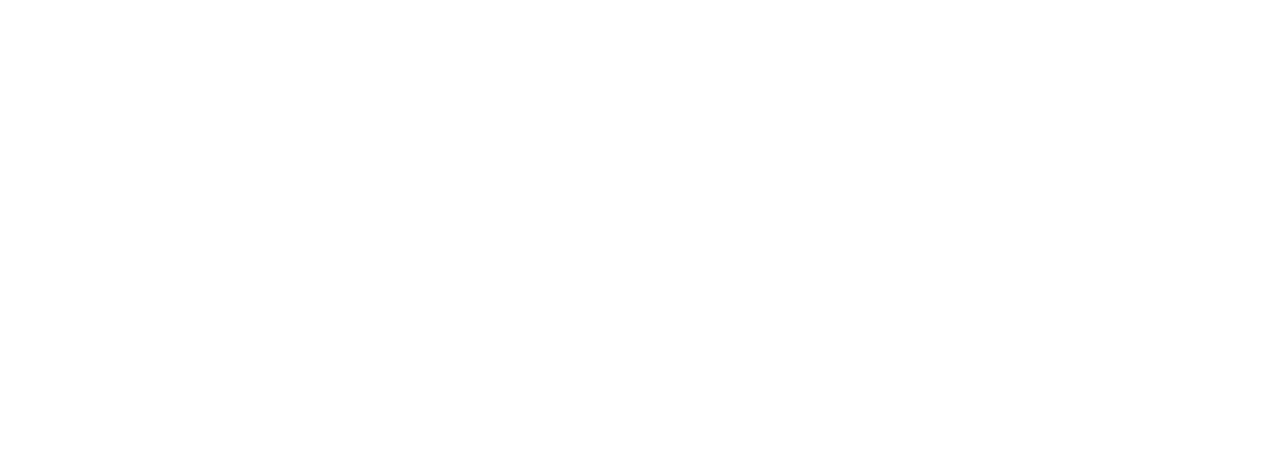 Results
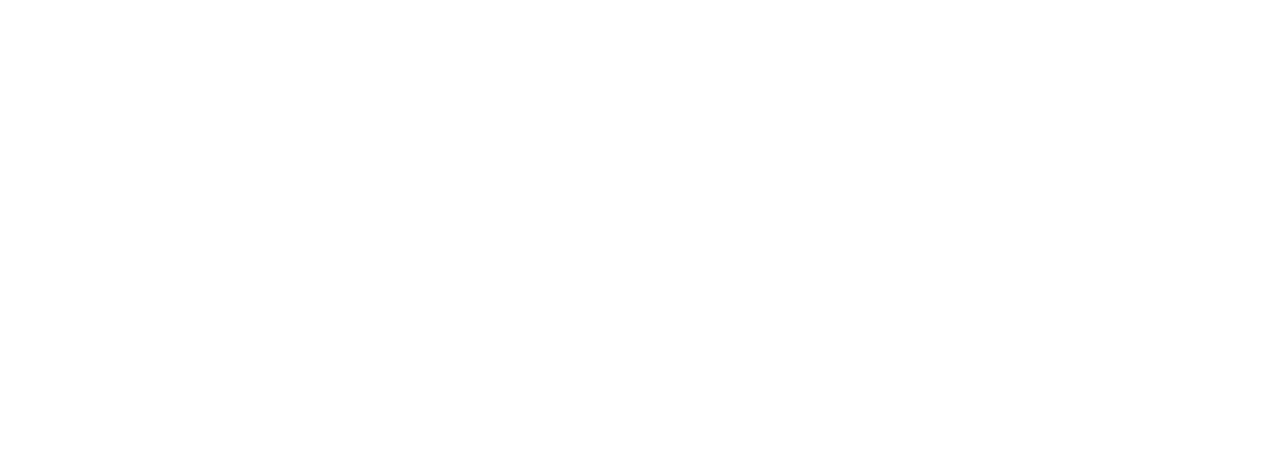 Question One (Q1): What information do you wish you had at the time of diagnosis?
Q1
Most Frequent Themes
Communication and Coordination with Care Team
Sub-optimal coordination and communication at time of diagnosis
Methods of improving patient understanding about the intricacies of cancer care require consideration and revision
Patient navigators identified as playing a key role in closing the gap of communication and coordination

Access to Colorectal Cancer Resources
Identified lack of CRC specific resources
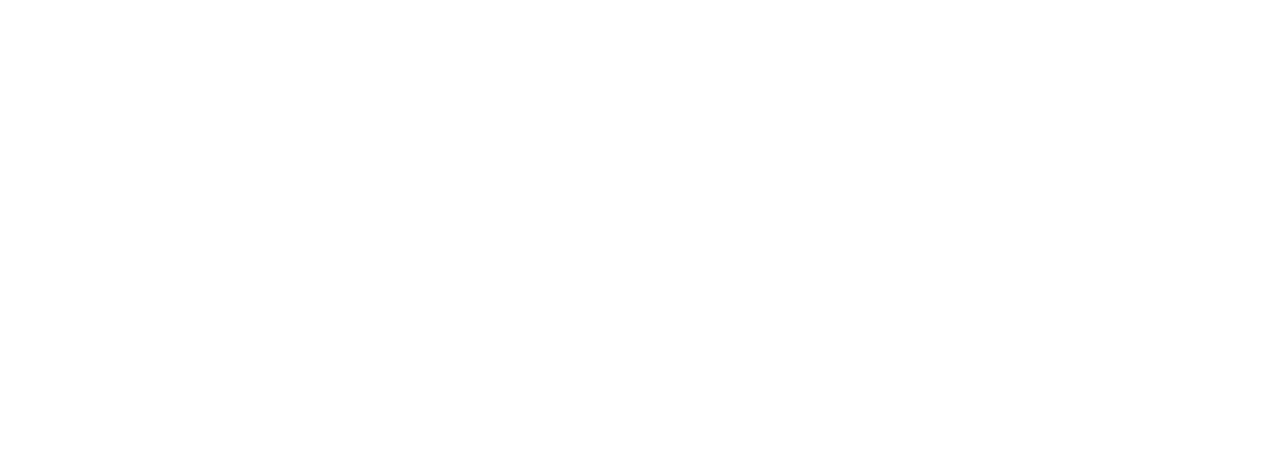 Question Two (Q2): What information do you need now as a survivor?
Q2
Most Frequent Themes
Psychosocial Support
Identified unmet need for mental and behavioral support specifically for survivors

Support for Families and Caregivers
Identified caregivers and family members as an integral part of the care team
Suggested programs tailored to their independent needs while considering the unique aspects of caring for a CRC patient
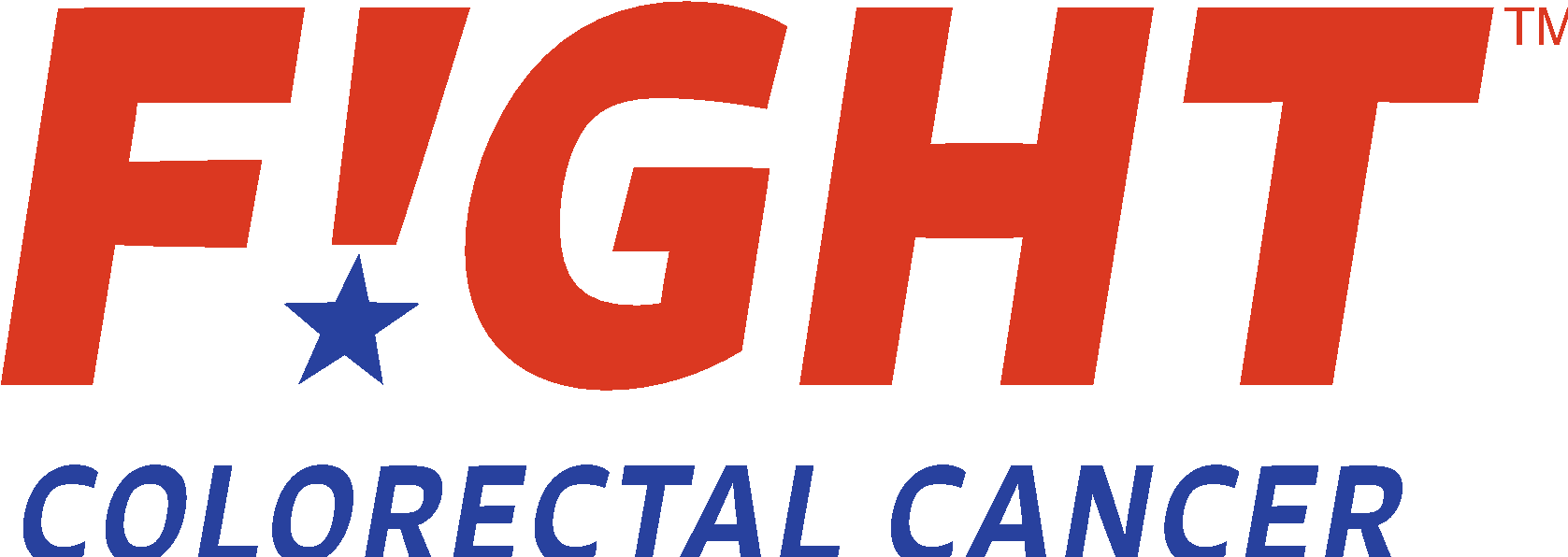 Q1 & Q2
Understanding Treatment Options at Diagnosis
Palliative care, medication adherence, maintenance therapy, and ending curative treatment

Side Effects at Time of Diagnosis
Chemotherapy side effects, medical marijuana, medication interactions, and ostomy support
Themes Across Both Questions
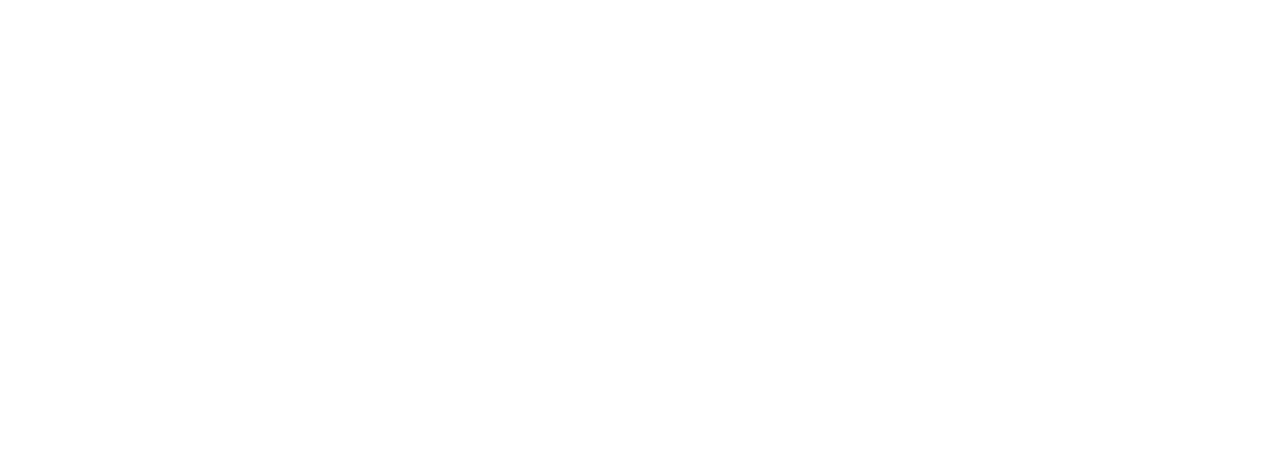 We Recommend…
Supporting care coordination programs, the incorporation of nurse or lay navigators, and supportive patient-provider communication

Collaboration between health care providers and patient organizations around access to cancer-specific resources and peer to peer support at the time of diagnosis.

Screening for psychological stress associated with cancer survivorship, and quickly triaging survivors who need support

The development of culturally sensitive caregiver materials 

Creating easy-to-read resources detailing treatment options for CRC patients

Providing CRC side effect education to patients and caregivers at multiple points along the cancer continuum
Implications for Future Practice
Conclusion
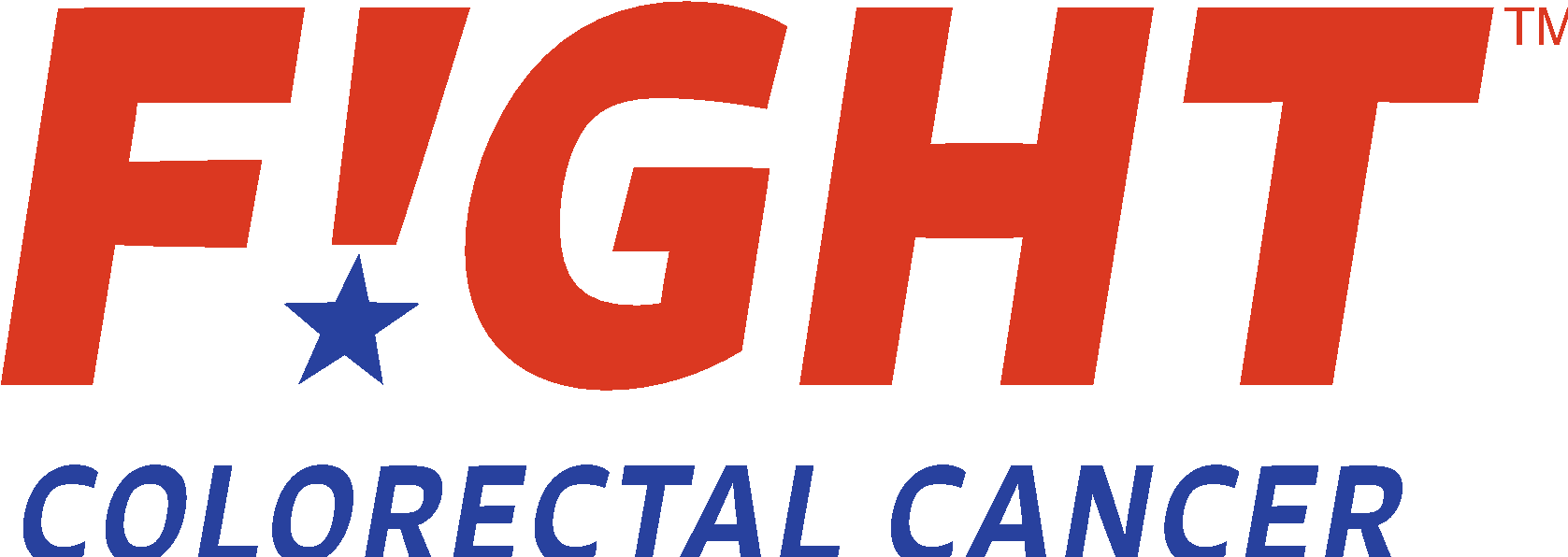 The negative impacts of experiencing colorectal cancer can be significantly reduced in magnitude by the actions of healthcare systems, providers, non-profit organizations, and policy makers once they understand the CRC community’s highest priority needs

It’s an essential mission for Fight CRC to ensure the CRC community has their needs met. Elevating the voices of those affected through studies like this is the key to reaching stakeholders who possess the power to influence positive change